Waldorfská škola
Historie
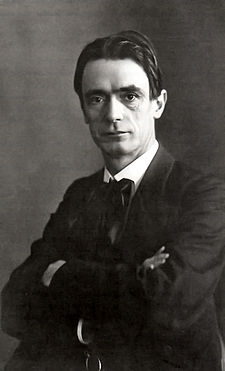 Zakladatel Rudolf Steiner

V roce 1919 otevřena první 
škola ve Stuttgartu

v roce 1991 první škola u nás
Filozofická východiska
Antroposofie
Křesťanství
Německá idealistická filosofie
Platón
Buddhismus
Hinduismus apod.
Principy
Člověk je trojjediná bytost
Fyzická
Duševní
Duchovní
Podle toho dělí i vývojová stádia u dětí 
Fyzická –do cca 7 let- neživý svět – svět je dobrý
Duševní – do cca 14 let- živý svět – svět je krásný
Duchovní – od puberty – duchovní – svět je pravdivý
Pedagogika
Svoboda k rozvoji individuálních vnitřních sil a schopností
Všestrannost
Všichni se účastní všech činností
Neznámkuje se, slovně se hodnotí
Netrestá se, nezkouší
Výuka
Probíhá v tzv. epochách
V hlavních předmětech (mat, děj, pří, atd.)
Cca 2 hodiny
Obvykle 3 – 4 týdenní blok určité jedné látky
Dělí se na 3 části: rytmickou, vyučovací a vyprávěcí 

Ostatní předměty klasicky 45 min (TV, HV, jazyky, eurytmie)
Učitel
Musí být vzdělán ve waldorfské pedagogice
Na začátku dne si s žáky podá ruce
Vytváří neustále nové (aktuální) materiály – žáci nemají učebnice – aby se dodržela dynamika skupina
vyučuje žáky hlavní předměty od první až do deváté
Úrovně waldorfských škol
V ČR

20 mateřských škol
13 základních škol
4 střední školy
1 speciální škola
13 inciativ a sdružení
Jaká je tedy vize waldorfské školy?
"vychovávat lidi, kteří jsou schopni vnímat všechno, co se děje ve světě, kteří mohou každého dne, vidí-li něco nového, své pocity, své úsudky vyvíjet podle této novosti. Nesmíme vychovávat lidi spokojené se sebou, uzavřené do svého nitra, nýbrž musíme vychovávat lidi, kteří mohou svobodně a otevřeně předstupovat před svět a kteří mohou svobodně a otevřeně jednat ve smyslu toho, co je prospěšné světu." 
(R. Steiner).
Zdroje
ŠMAHELOVÁ, Bohumíra. Nástin vývoje pedagogického myšlení. Brno: MSD, 2008, 97 s. ISBN 978-80-7392-040-1.
STEINER, Rudolf. Anthroposofie a pedagogika: [články z let 1919-1924]. Vyd. 1. Praha: Asociace waldorfských škol ČR, 2011, 78 s. ISBN 978-80-260-5787-1.
Stručně o waldorfské pedagogice. ASOCIACE WALDORFSKÝCH ŠKOL ČESKÉ REPUBLIKY. Waldorfské školy [online]. 2008 [cit. 2015-03-03]. Dostupné z: http://www.iwaldorf.cz/ 
Waldorf. ALTERNATIVNÍ ŠKOLY. Alternativní školy [online]. 2001, 2015 [cit. 2015-03-03]. Dostupné z: http://www.alternativniskoly.cz/category/waldorf/